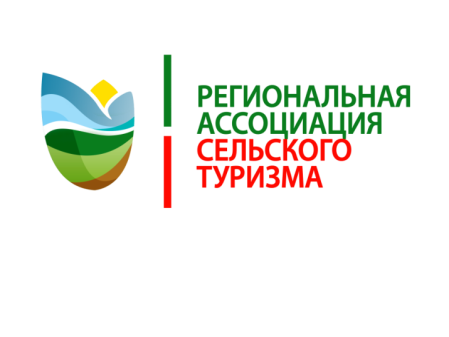 Развитие сельского туризма в регионах через социальное проектирование. Необходимость создания межведомственного центра по сельскому туризму на уровне Российской Федерации.
Мухамадеева 
Руфия Рафкатовна
23 октября 2018 г.
 г. Москва
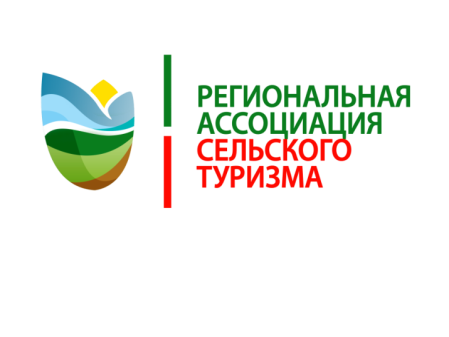 ПЕРИОД СТАНОВЛЕНИЯ:
Субъект СТ – 3-5 лет (Турфирма – 1-3 года);

 ЛПХ
ИП;
ООО;
КФХ.
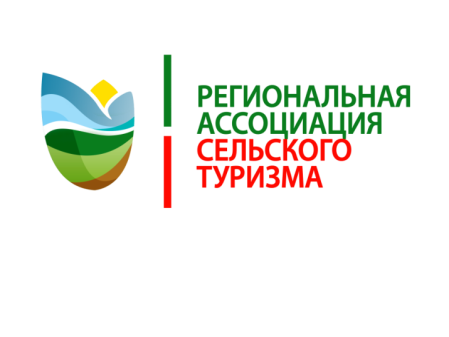 СЕЗОННОСТЬ:
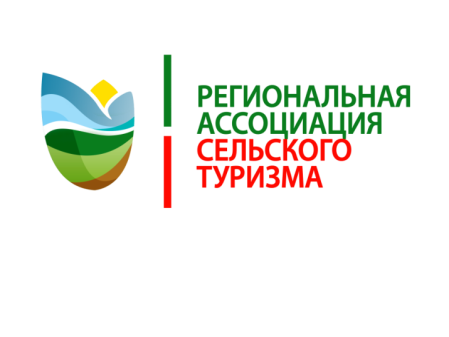 ?
Муниципальный уровень
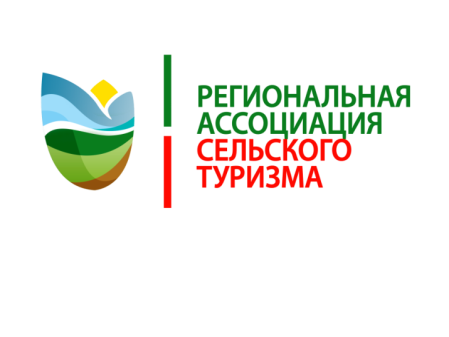 ?
Региональный уровень
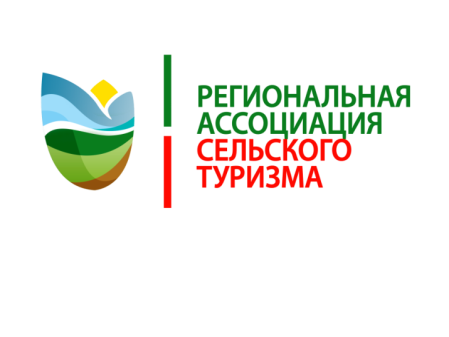 ?
Федеральный уровень
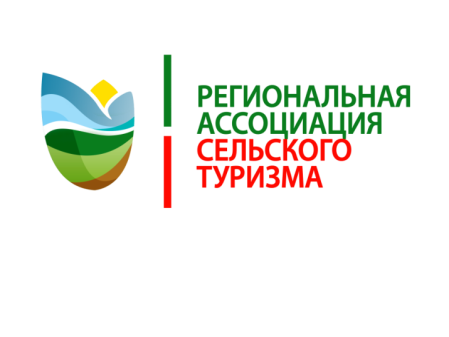 Функции Центров развития сельского туризма
Механизм государственной поддержки развития сельского туризма в России
СМСБ
Сельские НКО
Микрогранты на приобретение оборудования и инвентаря
Гранты на реализацию социальных проектов
Подпрограмма «Развитие сельского туризма РФ»
Интерактивная карта сельского туризма России
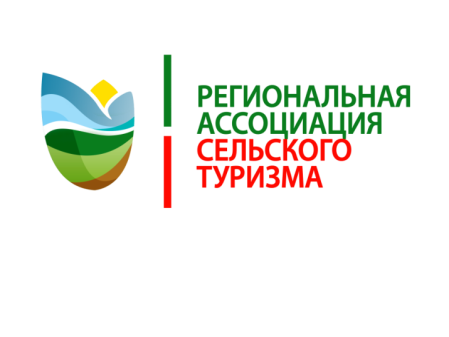 СОЦИАЛЬНО-ЭКОНОМИЧЕСКИЙ ЭФФЕКТ:
Устойчивое развитие села;
Обеспечение занятости (в т.ч. временной) сельского населения;
Повышение уровня доходов сельского населения;
Развитие социальной и инженерной инфраструктуры сельской территории;
Диверсификация сельской экономики;
Сбыт продукции личных подсобных хозяйств (ТНП, НХП);
Остановке миграции сельского населения в города;
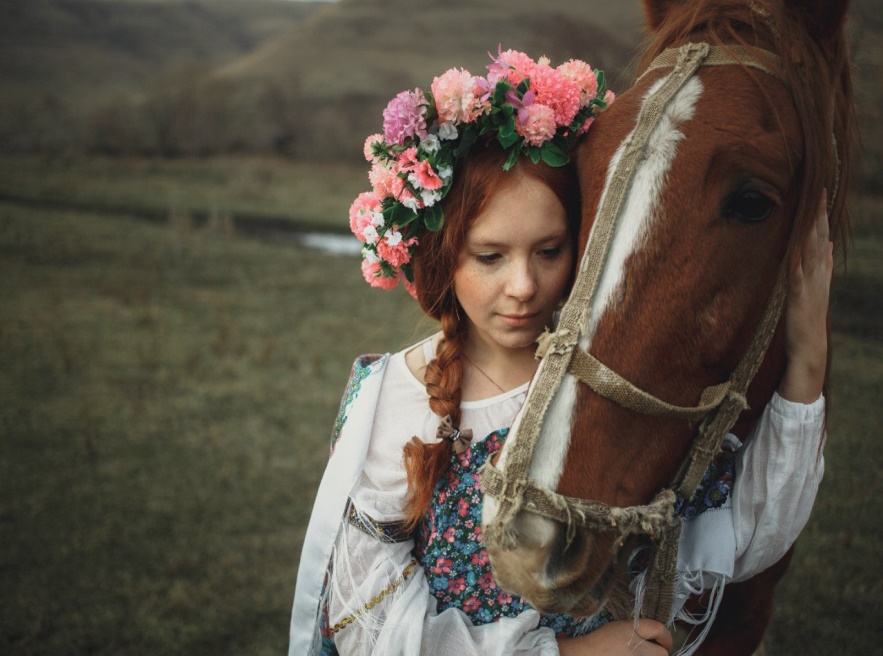 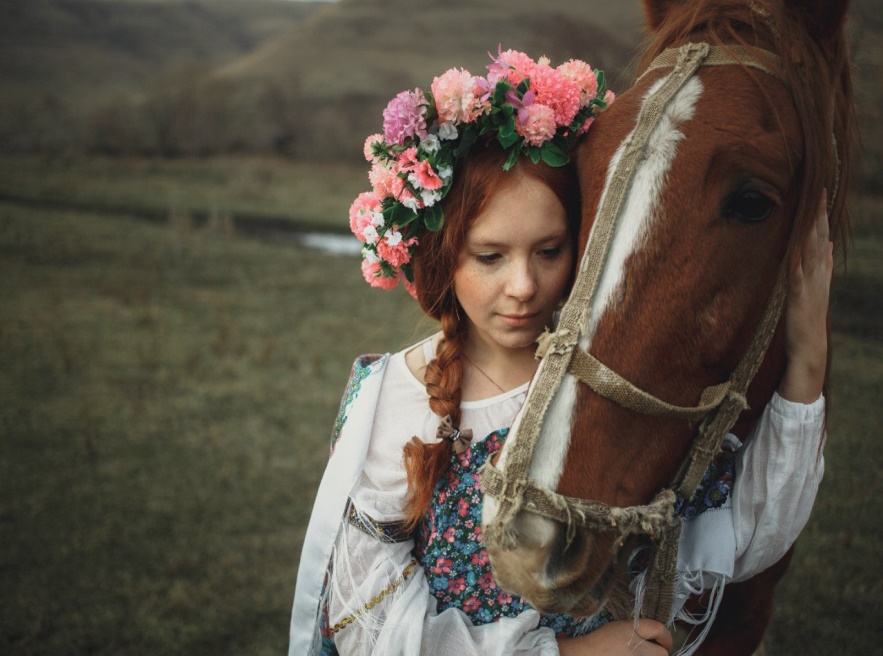 Спасибо за внимание!
Спасибо за внимание!
sei-turizm@mail.ru
89600763467
sel-turizm@mail.ru
8(960)-076-34-67